Professional DevelopmentOverviewCanterbury Christchurch University 16/05/19Kathleen Harrison-Carroll16th May 2019
for better policing
2
Appreciation
Canterbury Christchurch University
Contributors
Students
David Morgan
You
[Speaker Notes: UWL - Thanks for supporting, hosting, engaging not just today but in the prep and in the principles – especially Andy who has long been a member of the RPL working group – contribution has been and hopefully will continue to be invaluable
Contributors - Those of you who have taken the time but more importantly the passion to live and then present, to encourage and motivate us
Students – Appreciate your insight and sure you will be an inspiration
David – You’re a star, taken an idea and made it happen (along with HEI’s) and the reason we are all here today, your positivity and passion are a pleasure and blessing
You – The reason we are here, to share and encourage your development and hopefully enable the recognition of your experience and learning – FEEDBACK please, on the event and the tools etc.]
3
Principles
The Professional Development Programme seeks to improve 

Professionalism 
Performance 
Progression and
Promotion 

through all involved in policing
[Speaker Notes: Not here to look at the details but hope that this contextualises the event – PDP is part of the work to meet Policing Vision 2025 and one of the workforce transformation priorities, the four being Initial Entry selection, Initial Learning, Advanced Practioner and the PDP]
4
Aims
Recognition of professionalism through investing in the Service to support a cultural shift  
Enable Professional Development for all that is an individually owned, driven, reflective, supported and valued experience
Encourage learning and development to be through a variety of means, recorded, shared and implemented
Develop individuals and contribute to improving performance of Forces
[Speaker Notes: The general aims, over the next two slides – however the key parts that are relevant are those underlined

Recognition – not leaving with a cert of attendance, offer much more and should get more to show for it

Develop individuals – feel valued and not just doing a job, but an intrinsic contribution that is used to the potential of the individual]
5
Aims
Support Forces to become learning organisations*

Support Individuals to develop

Provide opportunities to be recognised 

Improve perception of the Police Service
*A learning organisation responds to changing pressures through the development and facilitation of the learning of its members and continuously transforms itself.
[Speaker Notes: RPL does just that]
What is the Professional Development Programme?
We are determined to make a difference to the way people who work in policing are supported to do their jobs. We want to enable everyone in policing to make the best possible decisions and gain recognition for their skills and knowledge so that they can provide the best service to the public.
The Professional Development Programme
includes the following:

Professional Development Review (PDR)
Special Constabulary PDR 
Assessment and Recognition of Competence (ARC) & Established Constable Review (ECR)
Continuing Professional Development (CPD) 
Policing Professional Profiles (PPP)
Professional Development Platform
Recognition of Prior Learning (RPL)
Career Pathways
People in Policing Enablers
Support and Guidance
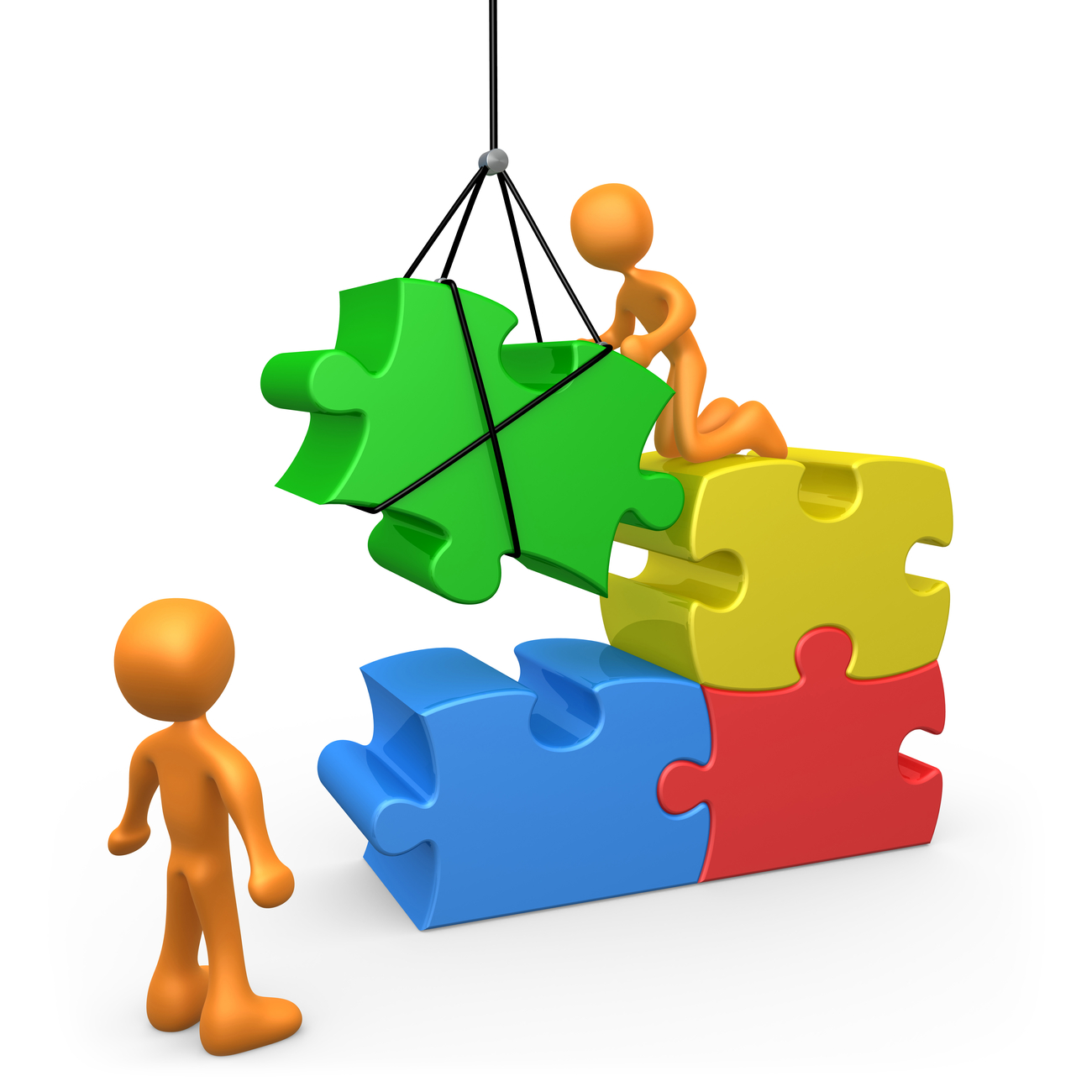 [Speaker Notes: Not just procedures but tools to support and enable open discussions about challenges, performance and career opportunities and aspirations
Policing includes officers, staff and Specials as well as retired officers
ARC/ECR are steps to support recognition of performance but don’t go beyond policing and not fully understood even within policing so need to expand the recognition for criminal justice, multi agency partners and employers beyond the policing arena
CPD we will come on to n a minute
PPP is the starting point and helps define the accountabilities, skills and experience and forms the foundation of career development and the platform for PDR, CPD, RPL and career pathways as well as enable the creation of CV’s
PDP – one stop shop for all things prof dev and being evolved into a resource for guidance etc., and links to other resources available on any device at any time with non secure sign in
RPL – overall what today is about but we will cover a couple of things in a slide or two
Career pathways, paused at present but a skeletal framework exists on the platform and this may be picked up further down the line when there is capacity
Enablers – a diagnostic phase is just about complete and we are moving into analysis but from April 2019 we will be looking to develop resources to support Force readiness for policing vision 2025 and to be able to deliver the four pillars of transformation priorities
New resources for coaching, mentoring, first line supervisors, communication, digital capacity etc..]
7
CPD
Individually owned 
Maintains and enhances 
Developmental
Supported 
Reflective 
Implemented
Shared
Valued experience
[Speaker Notes: 4 components in the CoP model which was developed in 2015
Individual at the heart and in the driving seat – CPD isn’t done unto you it is directed by you to support your career plan and performance of your current role – reason why you are here today – taking control of your development and/or career
Maintains and enhances skills, knowledge and behaviours
Always learning and never fully finished and up to date
Not undertaken in isolation, supported and applied with assistance of others
Always about a review of What, So What and Now What, on a regular basis, recorded if possible and at a time that suits
Not about what CPD you have done but more about what you DO with what you have done, same with RPL and ongoing learning, how can you use it?
IT is about learning not staying internal, whether good experience or challenging, outcomes shared and cascaded are essential, so in this context it is about taking lessons, literally and enabling others to hear and apply
Not a tick box exercise it is about an individual feeling that they are developing and that it is a valuable investment of time and money]
8
RPL
RECOGNITION
Experience & Learning
Ease of access to opportunities
Consistent approach to credits
Single gateway
Tools and resources 
Align with Professional Development
9
Questions